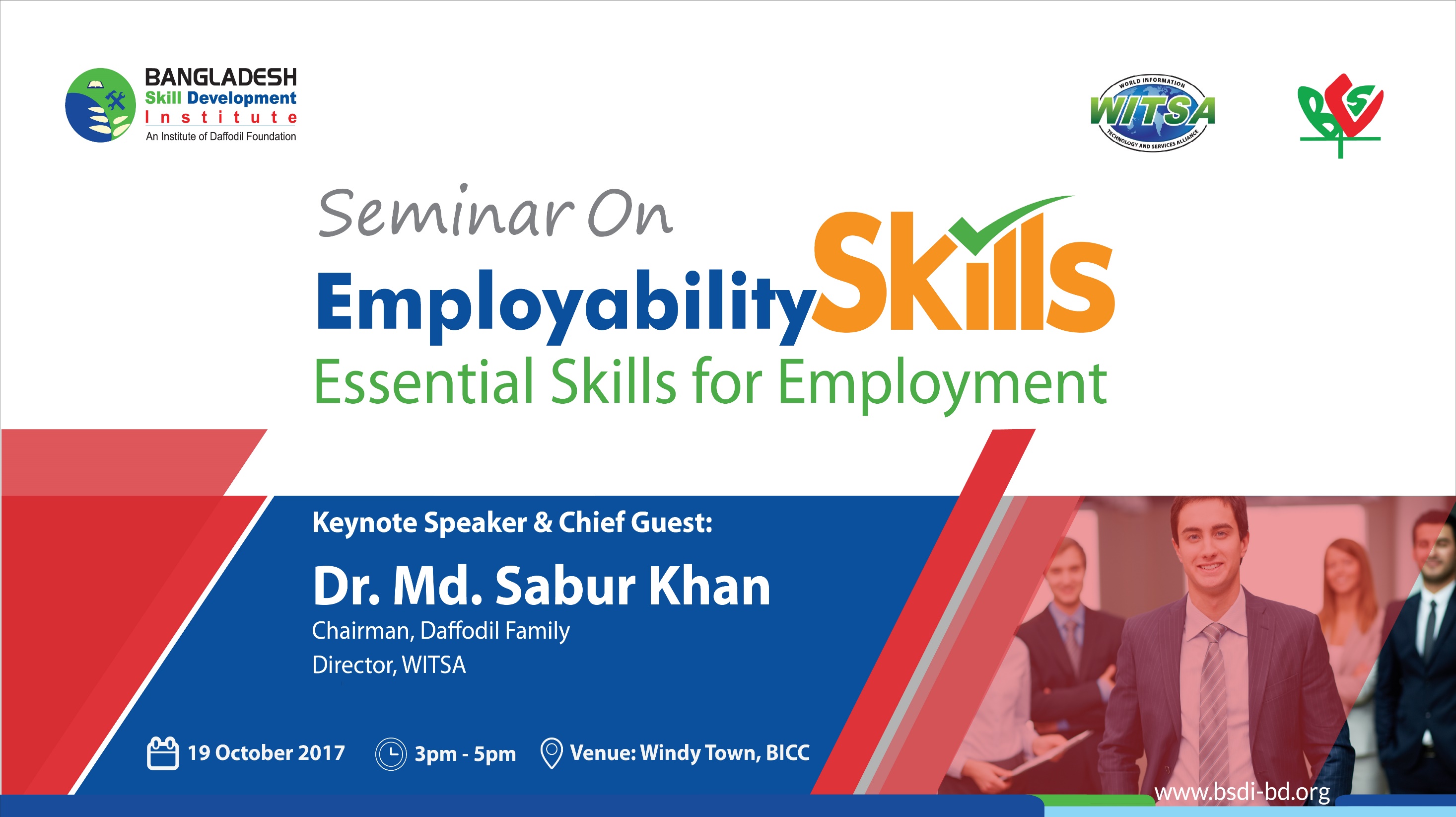 EMPLOYABILITY SKILLS
Get skilled to make you employable
SKILLS
EMPLOYABILITY
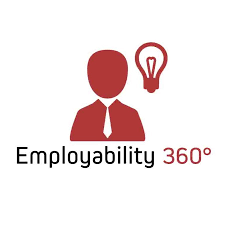 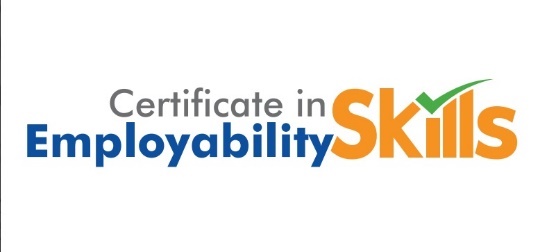 IMPORTANCE OF EMPLOYABILITY SKILLS
Prove 
Leadership
Competitive 
Job Market
Best Career in Home & Abroad
Complex 
Work practices
Be Smart
Prove 
Efficiency
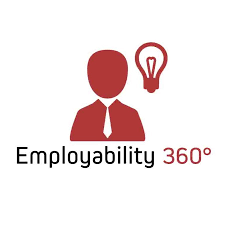 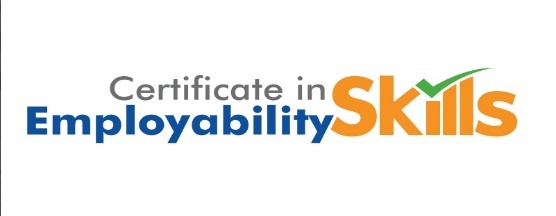 HOW TO IMPROVE EMPLOYABILITY SKILLS
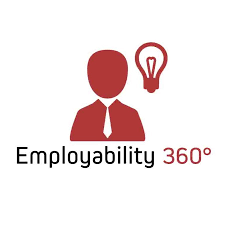 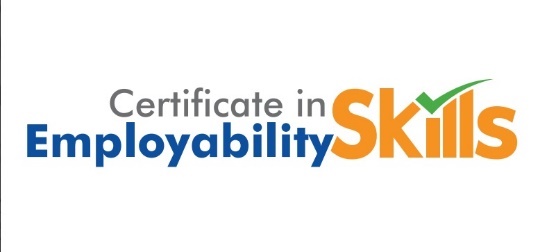 IDENTIFY YOUR SKILLS & CAPABILITIES
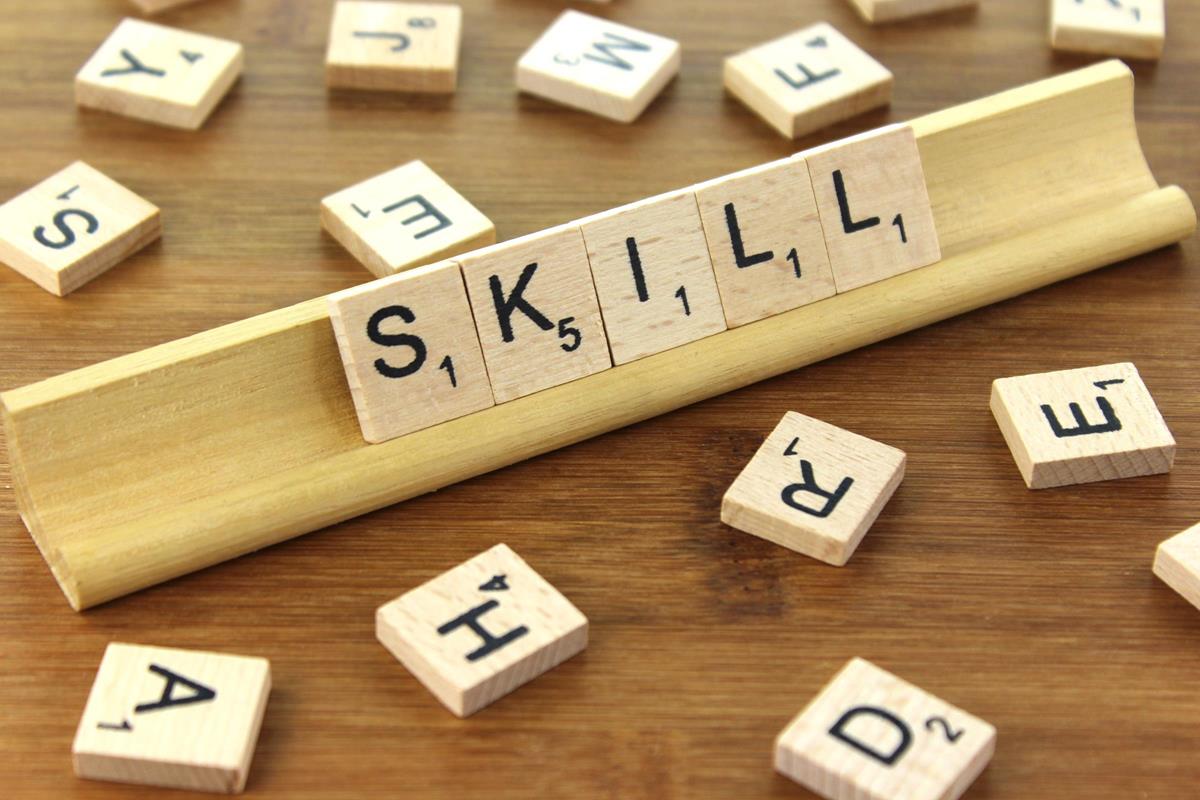 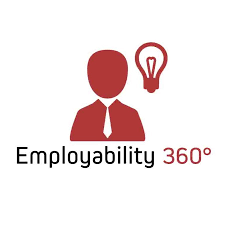 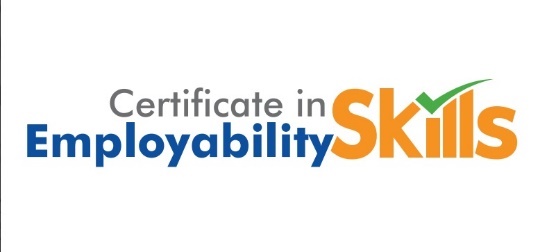 SKILL
Service
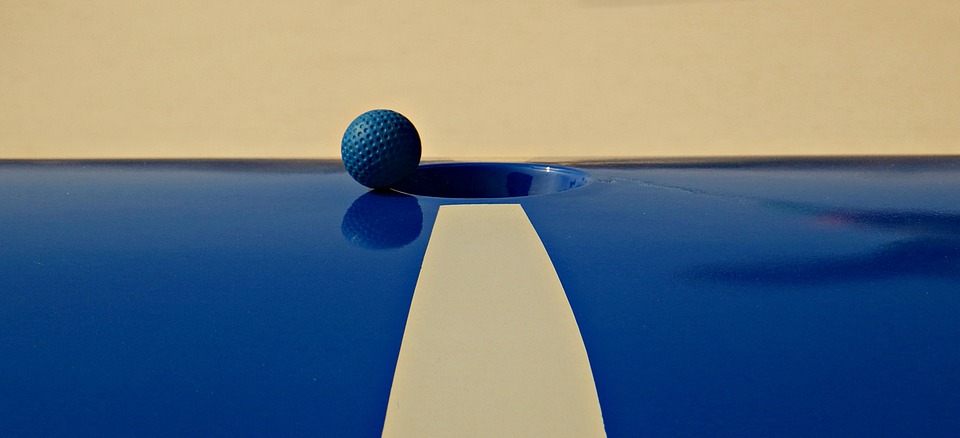 Knowledge
Integrity
Literacy
Linkages
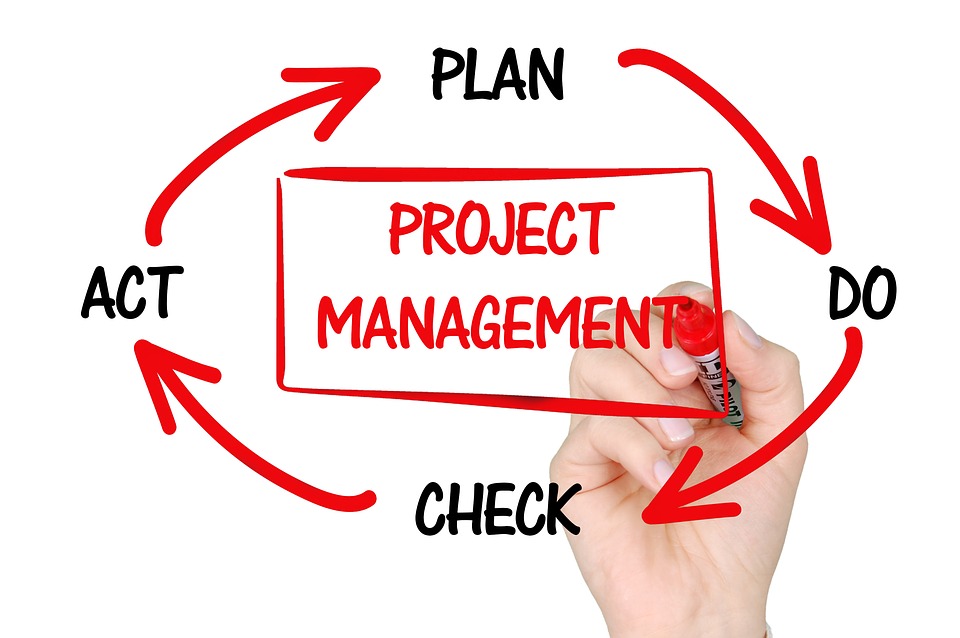 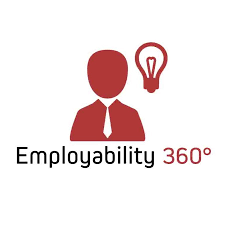 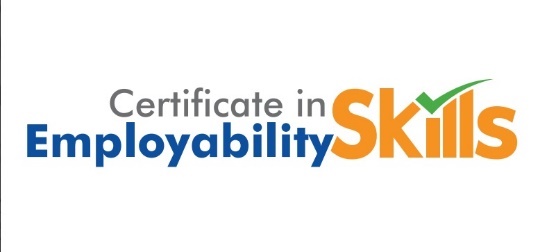 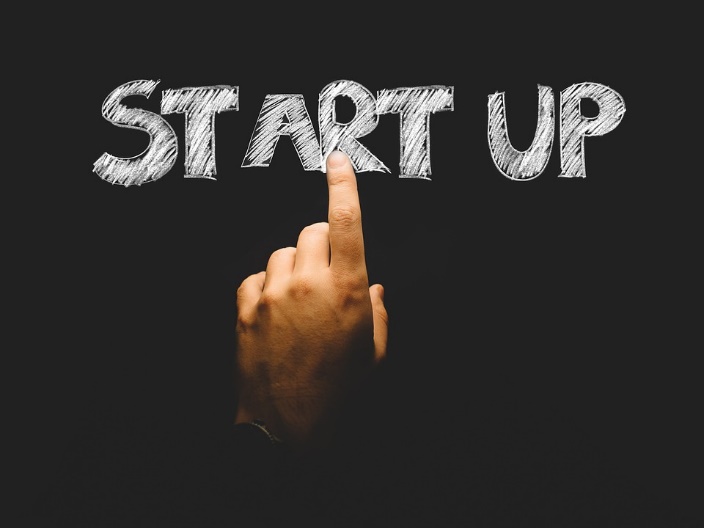 START FROM LITTLE
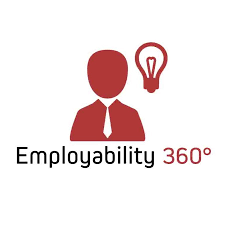 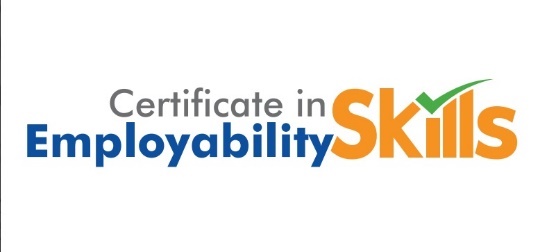 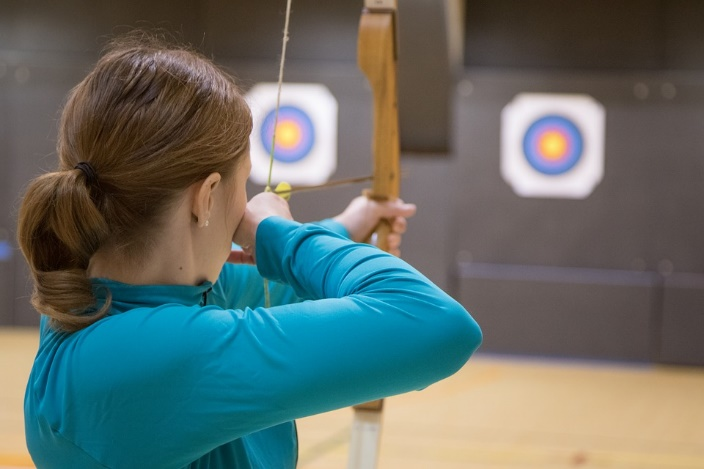 SET GOAL
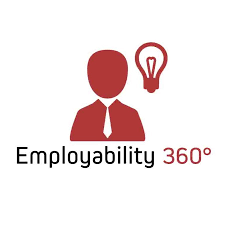 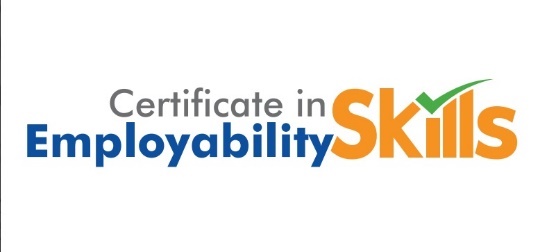 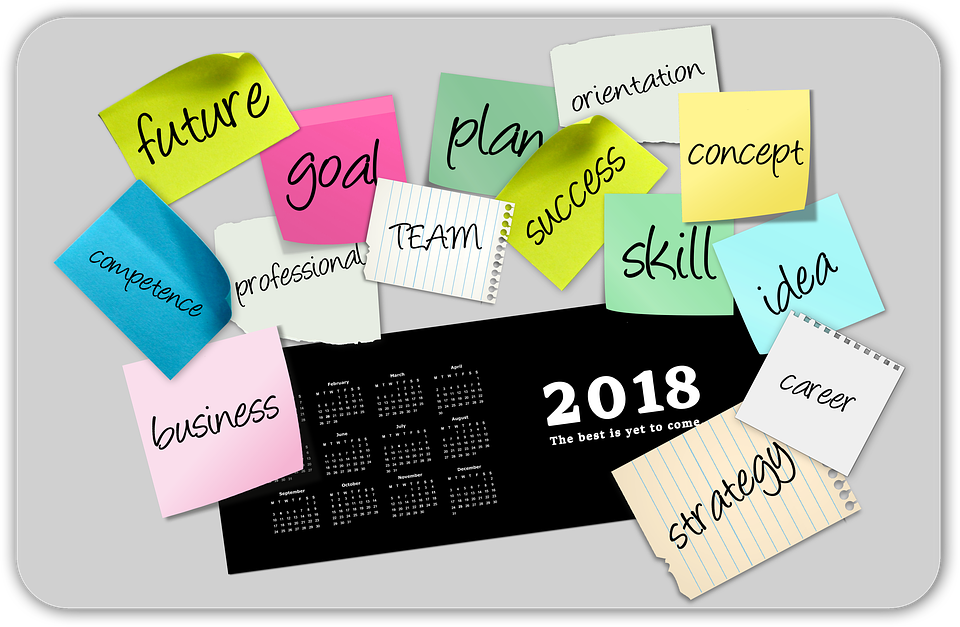 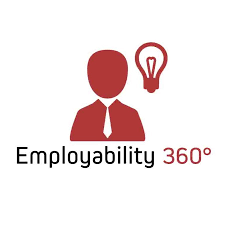 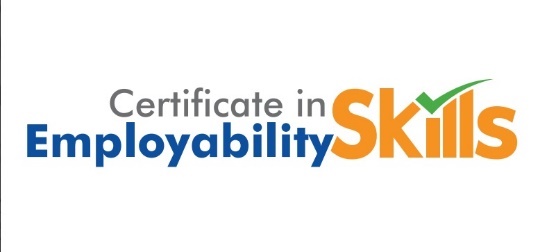 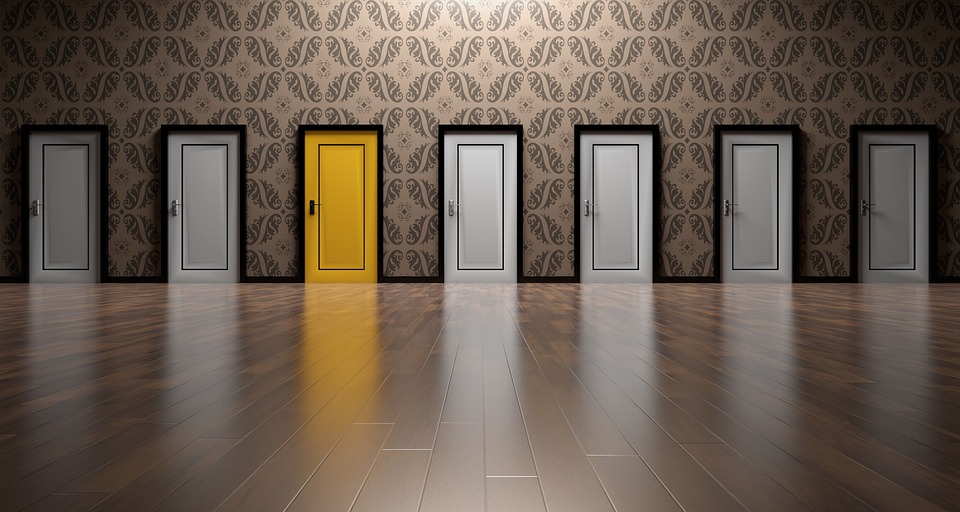 CHOOSE THE RIGHT WAY
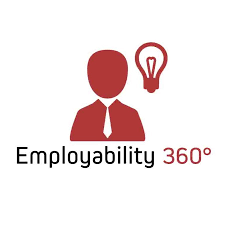 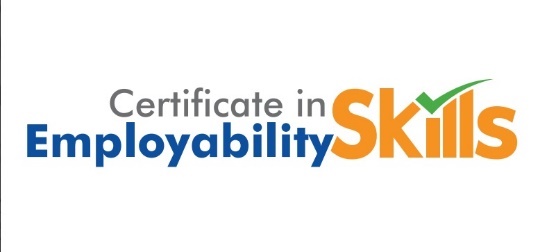 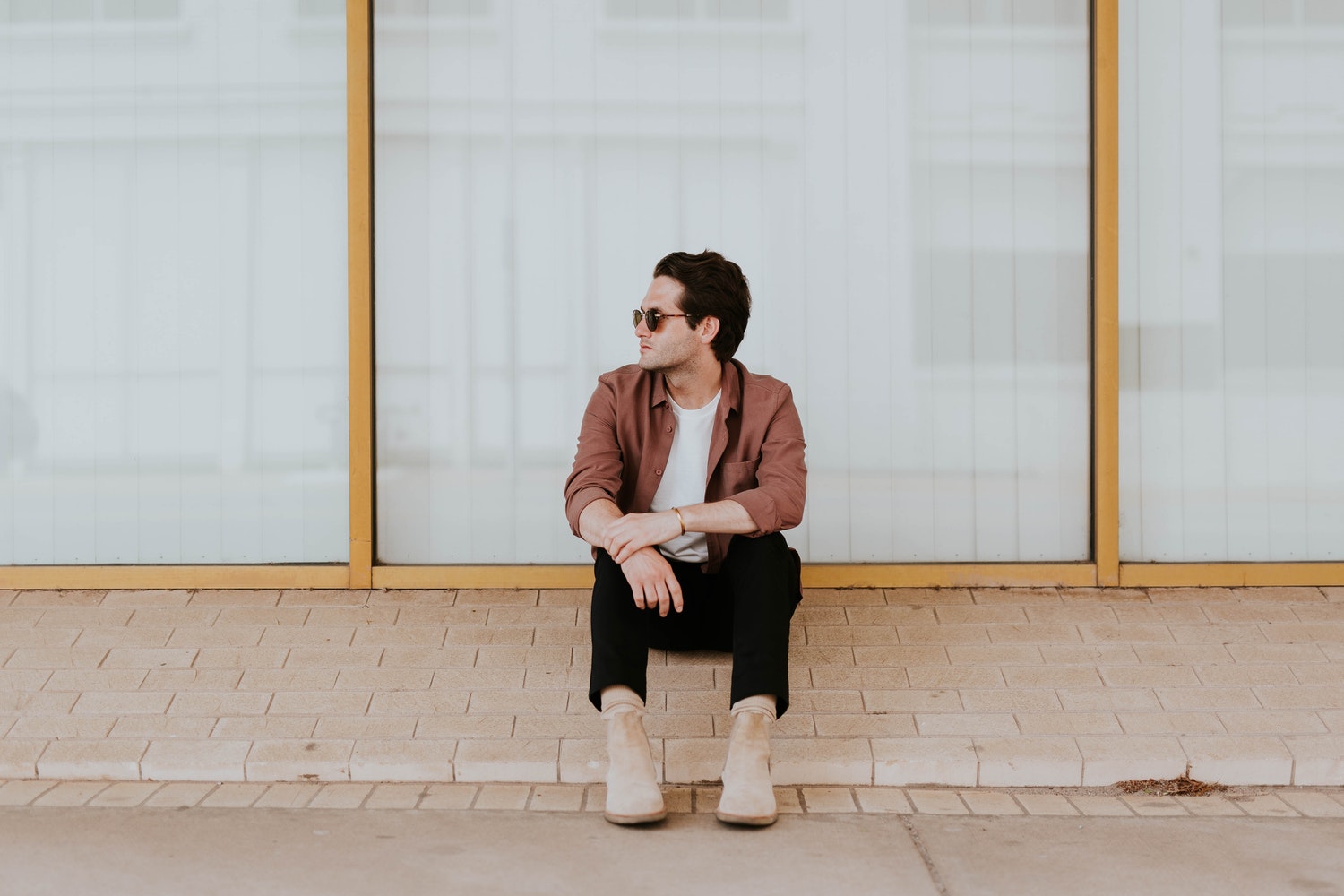 DON’T WAIT FOR A JOB    ASK FOR A WORK
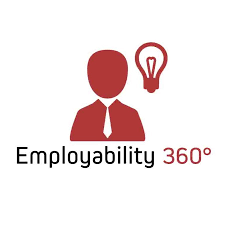 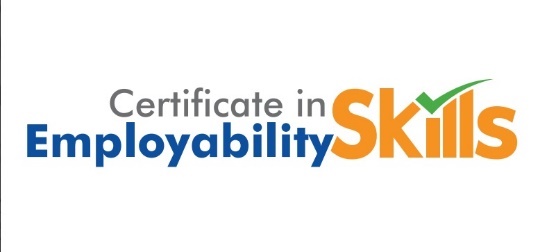 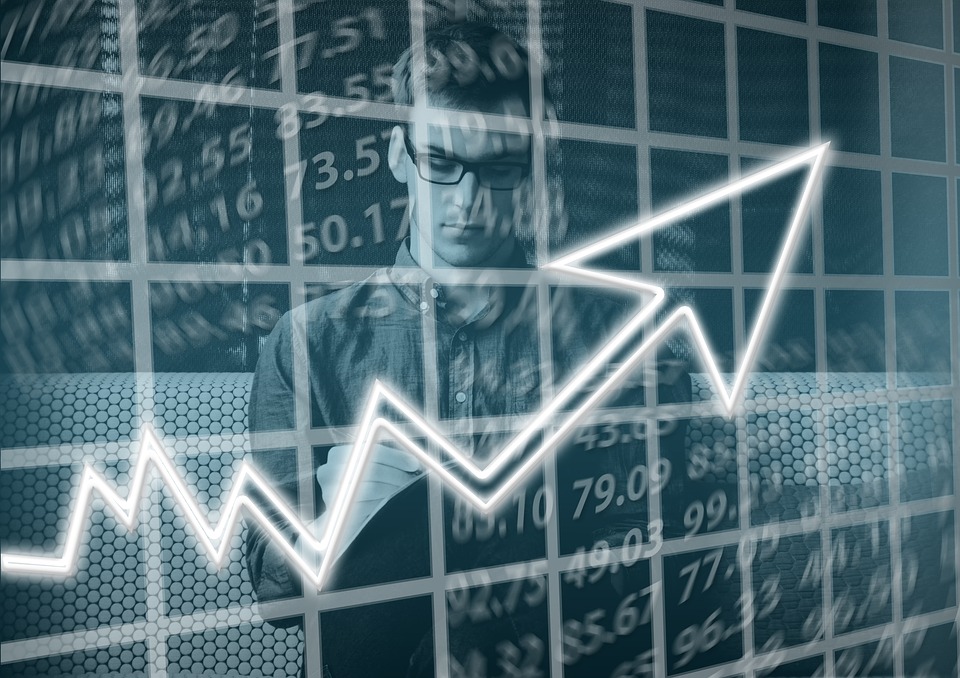 EVALUATE YOUR GROWTH
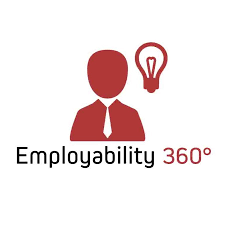 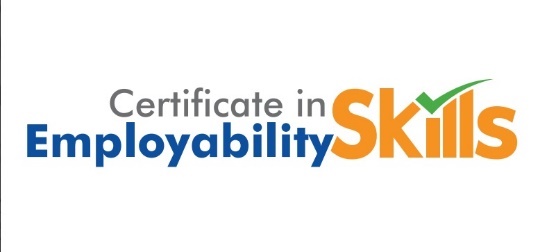 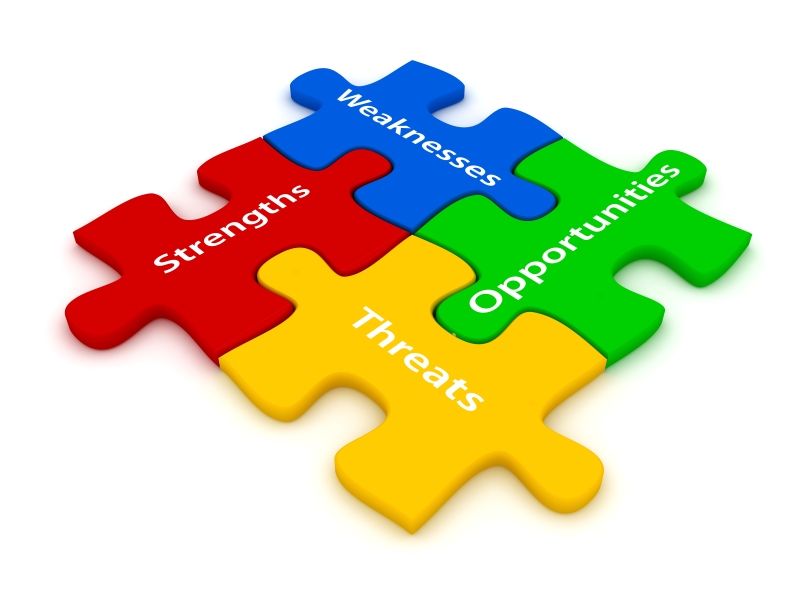 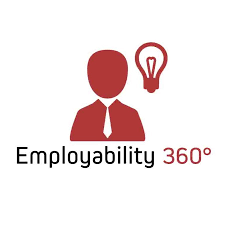 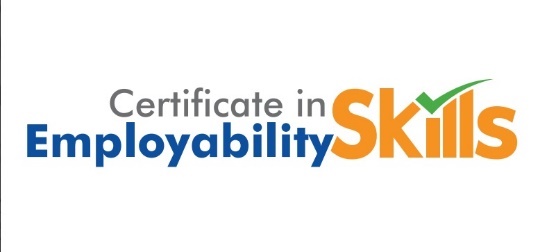 SWOT ANALYSIS
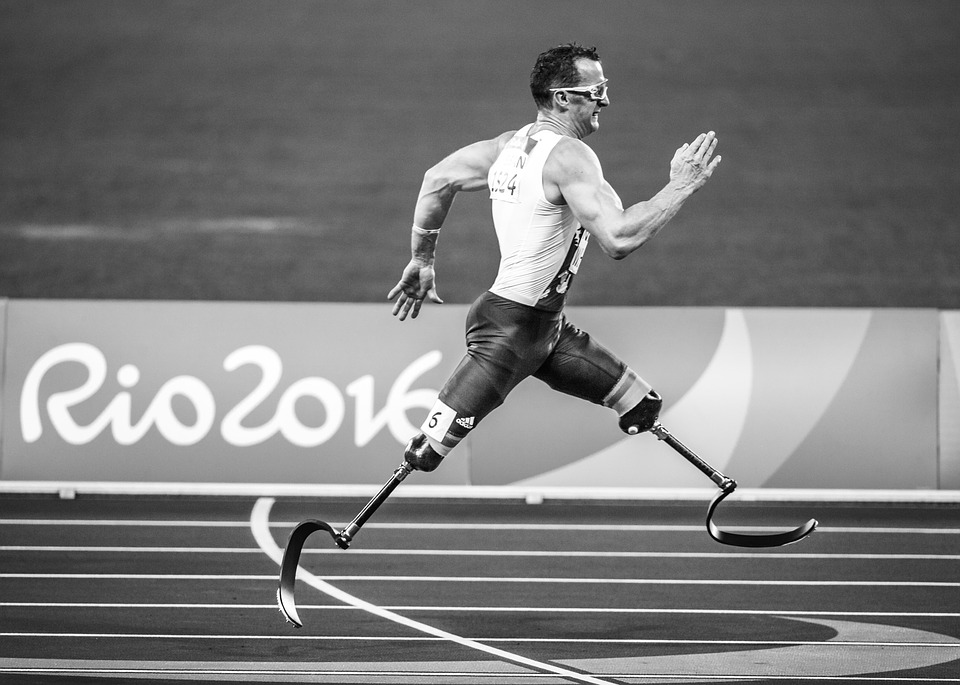 SELF CONFIDENCE
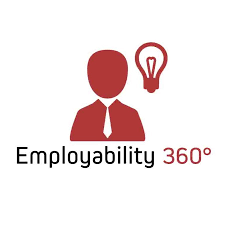 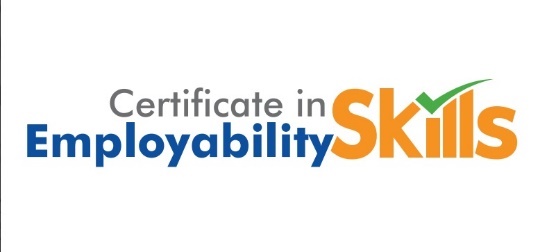 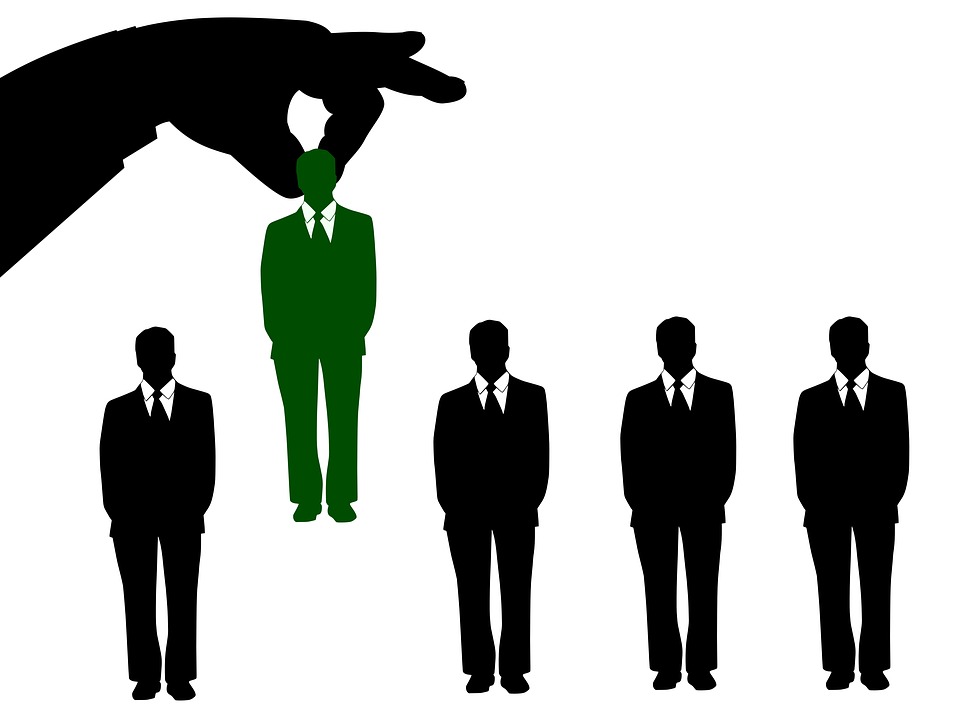 UNIQUENESS
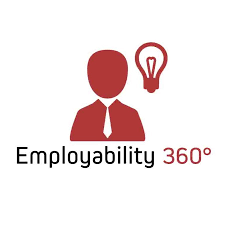 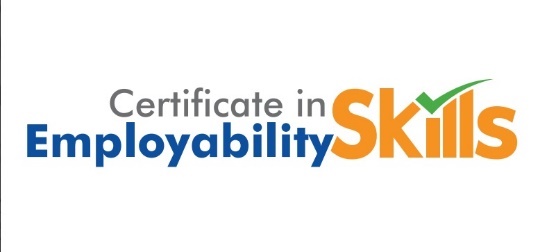 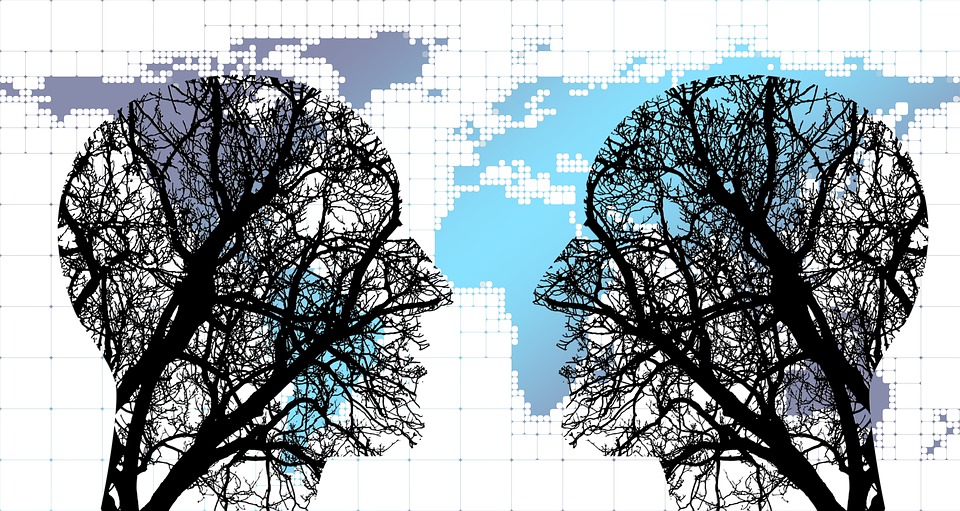 COMMUNICATION
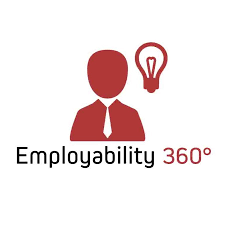 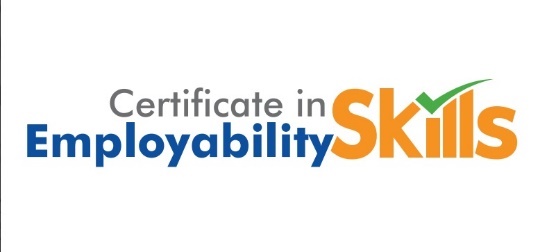 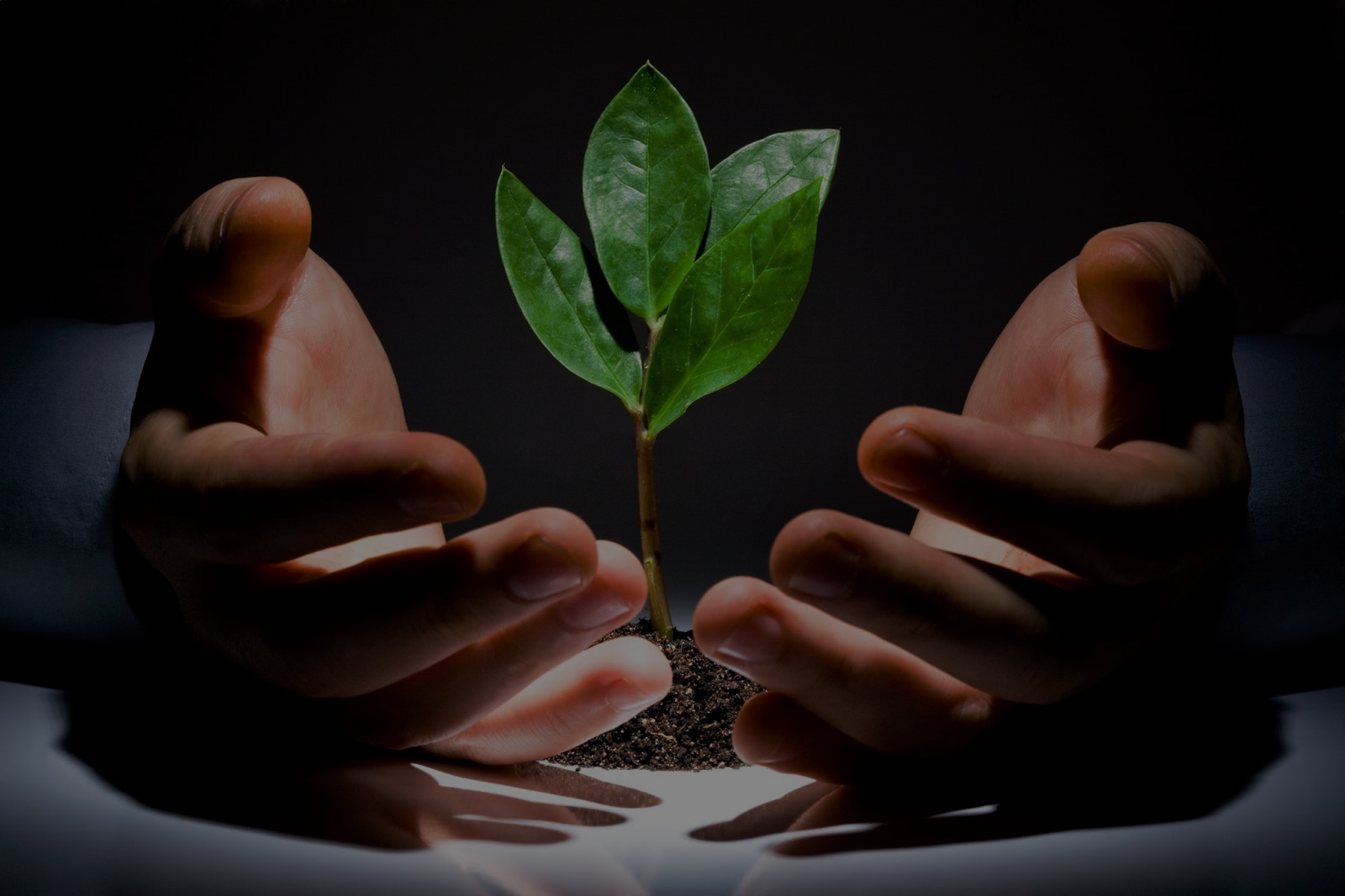 CULTIVATE YOUR DREAM
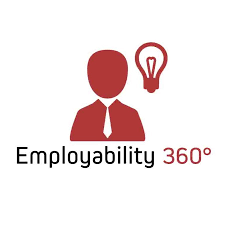 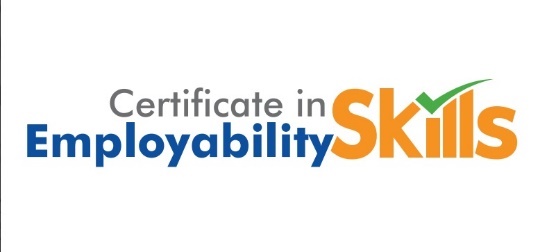 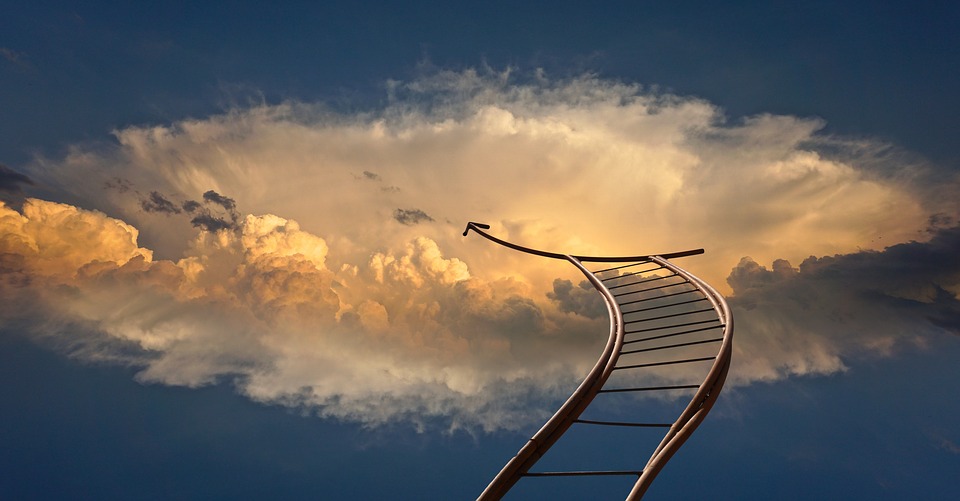 SKY IS THE LIMIT
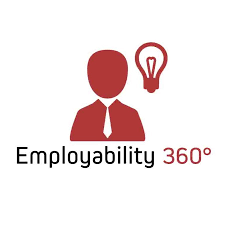 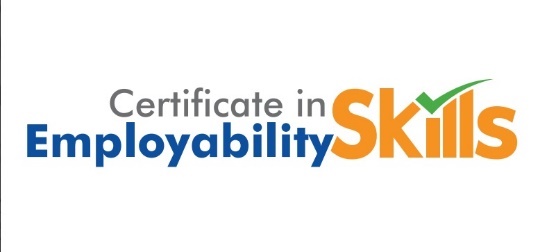 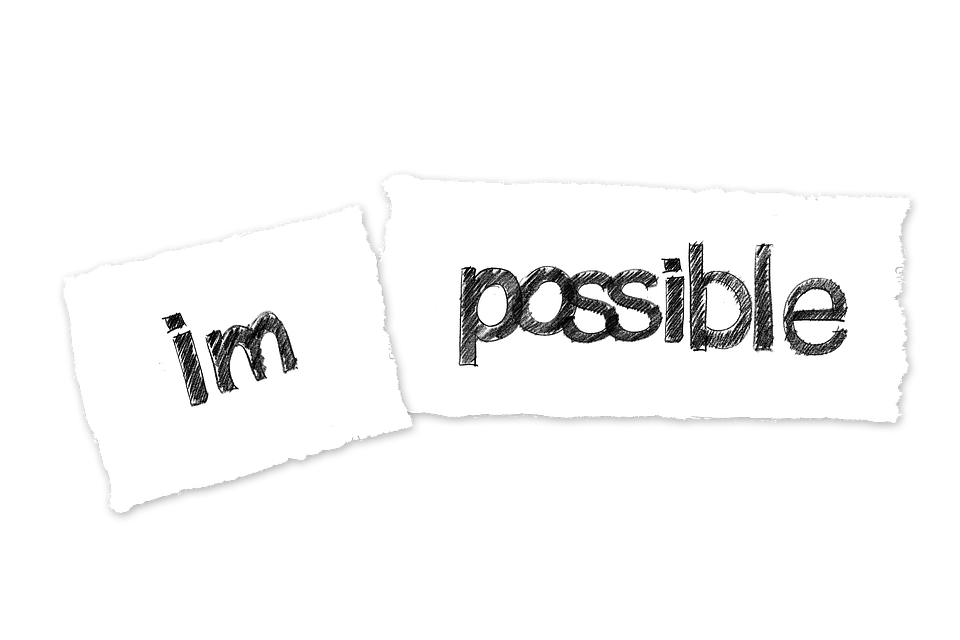 NOTHING IS IMPOSSIBLE
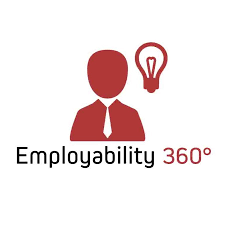 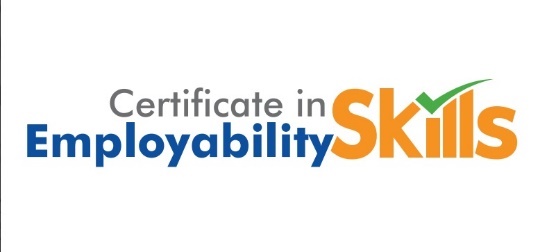 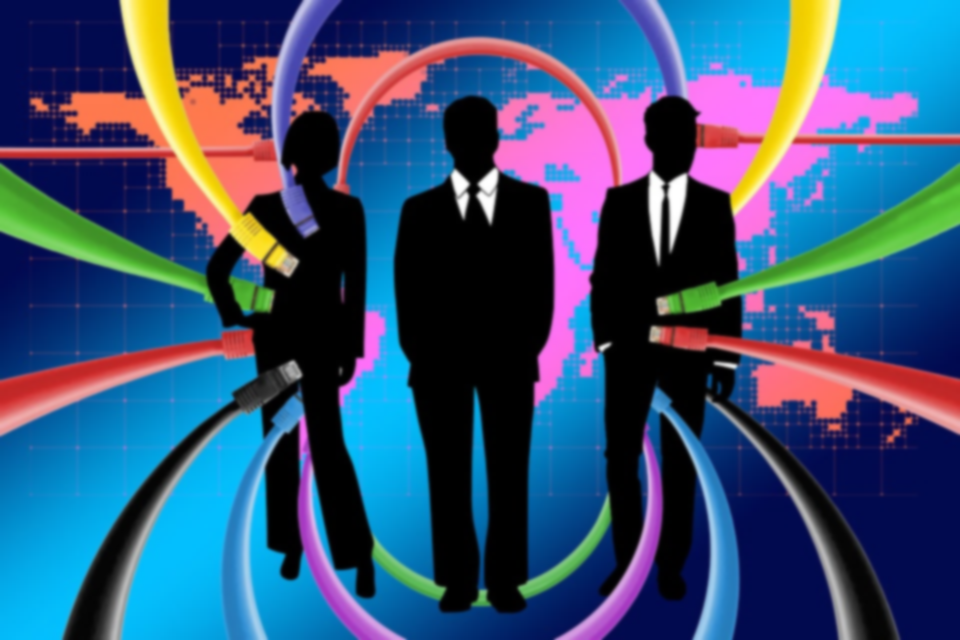 NETWORKING
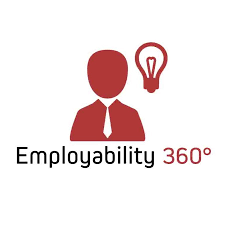 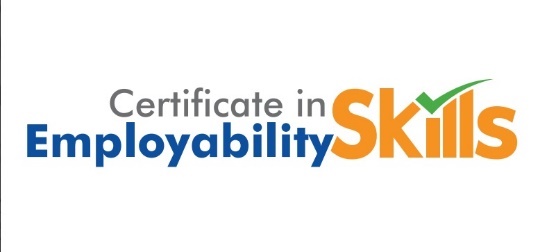 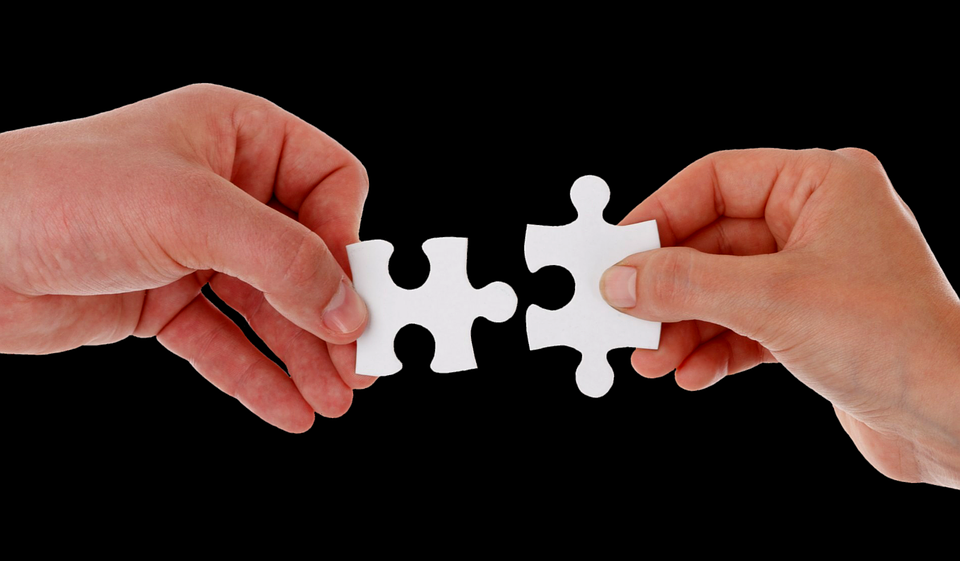 TEAMWORK
I     WE
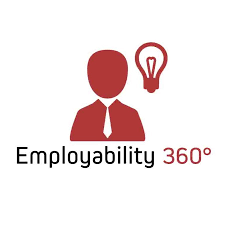 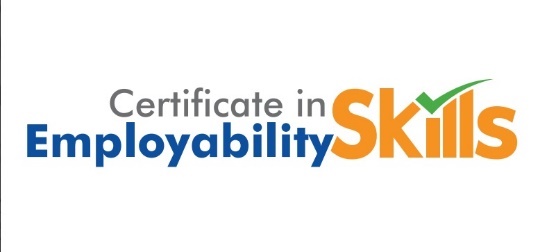 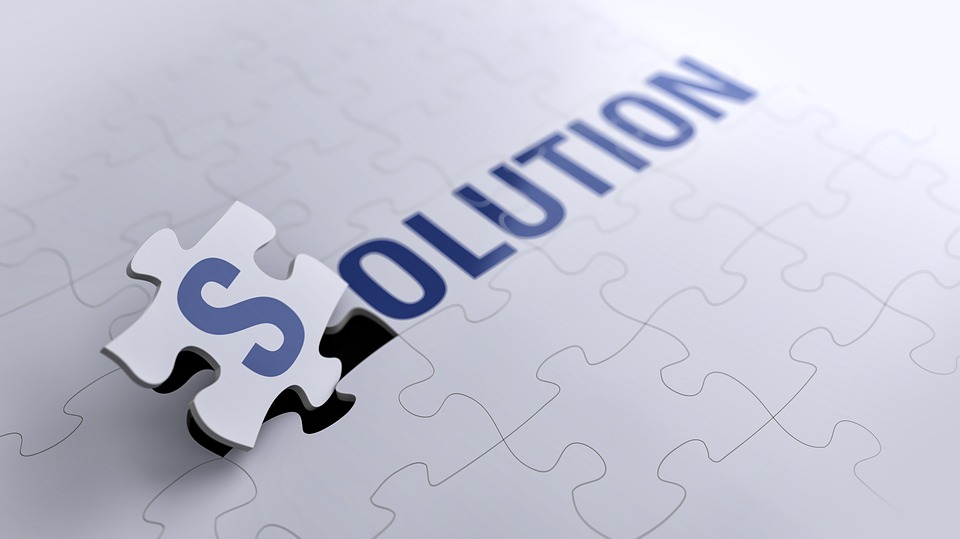 PROBLEM
SOLUTION
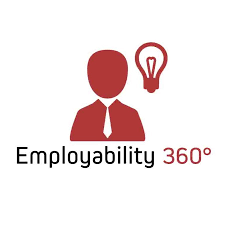 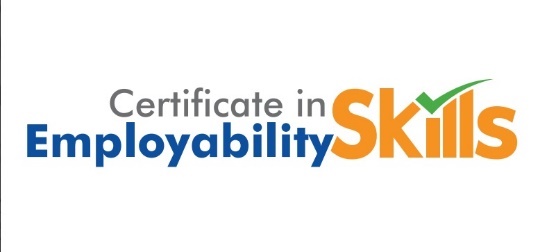 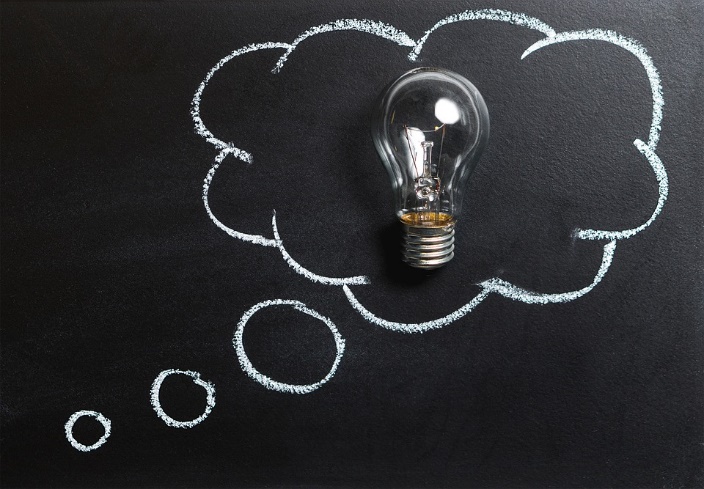 INNOVATIVE
IDEA
CREATIVE
DOER
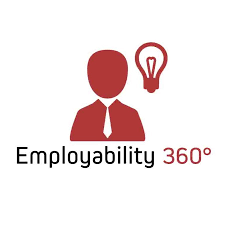 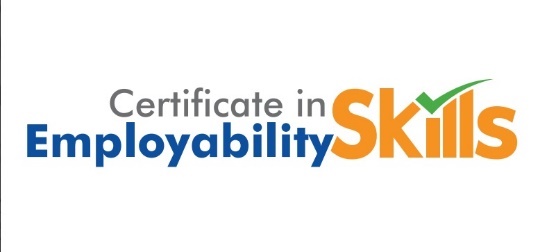 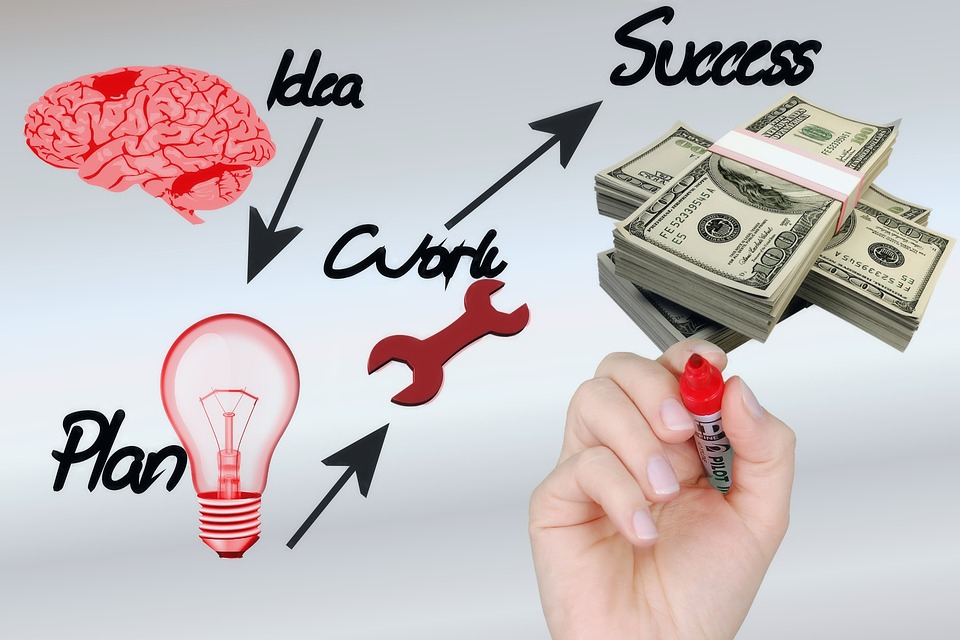 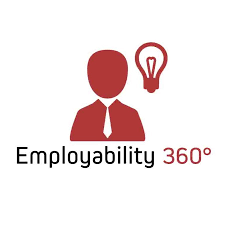 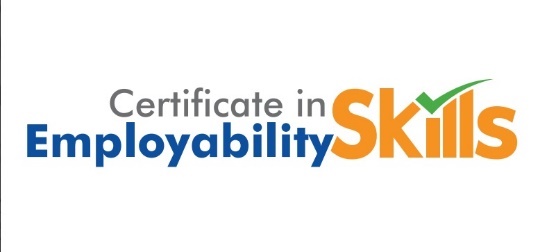 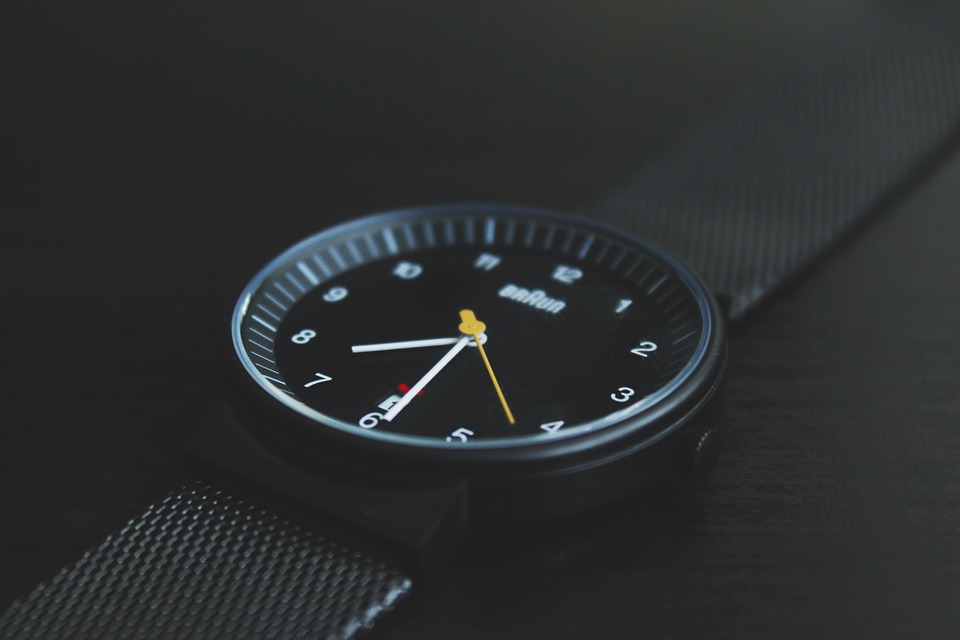 CATCH OPPORTUNITY IN RIGHT TIME
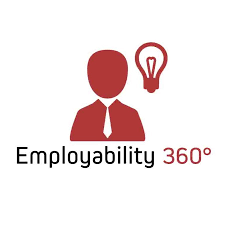 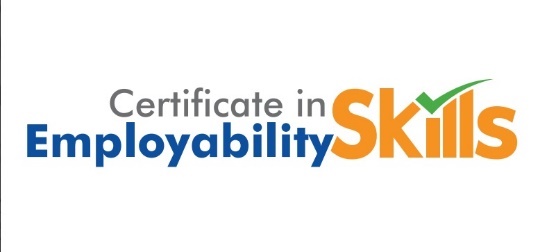 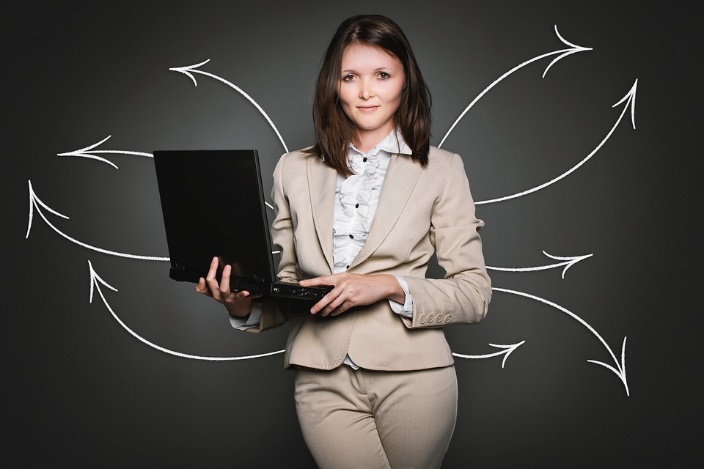 MULTITASKING
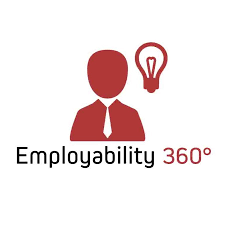 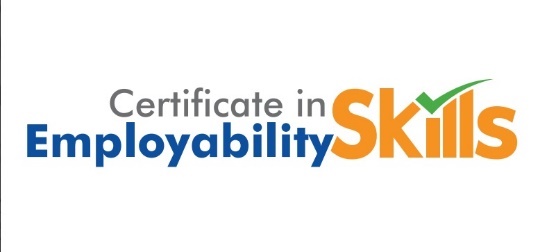 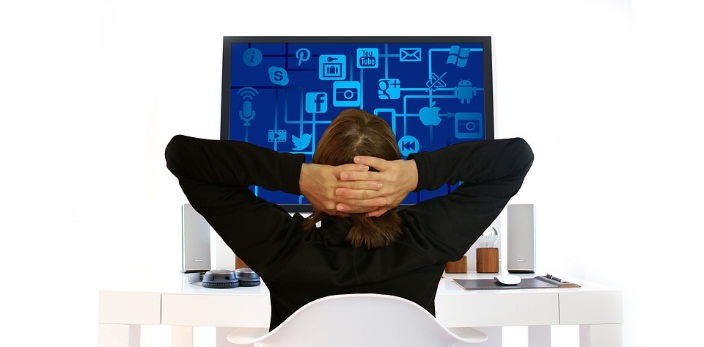 SOCIAL MEDIA   CHARACTER CERTIFICATE
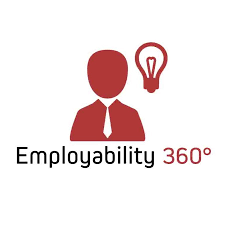 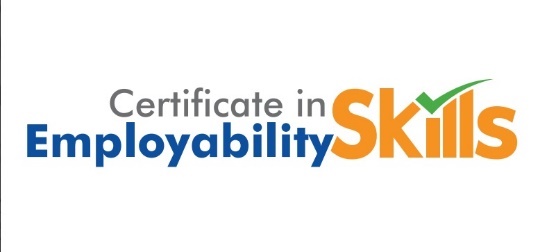 NEXT OPPORTUNITY
‘NO’
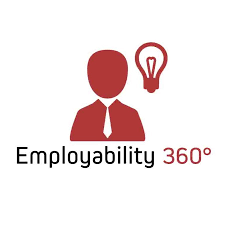 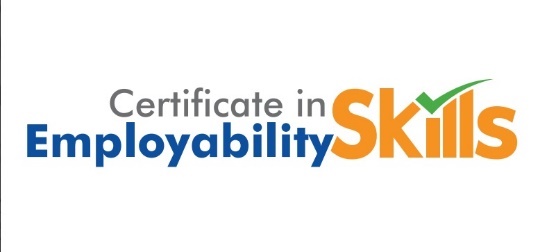 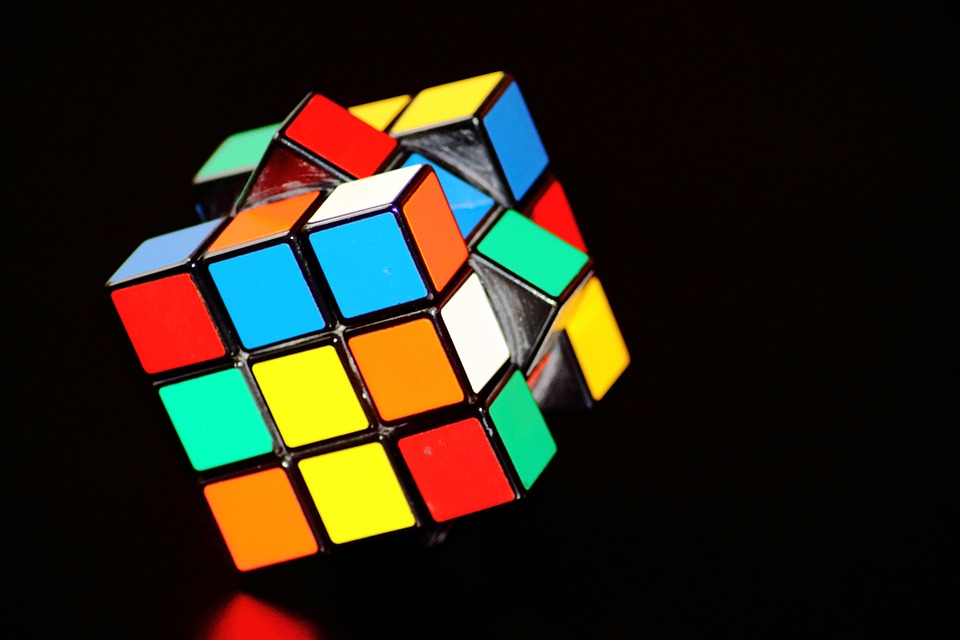 BE PATIENT
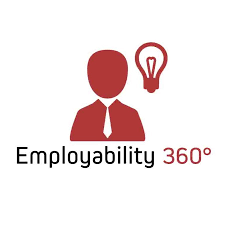 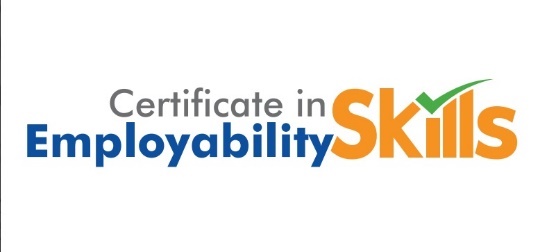 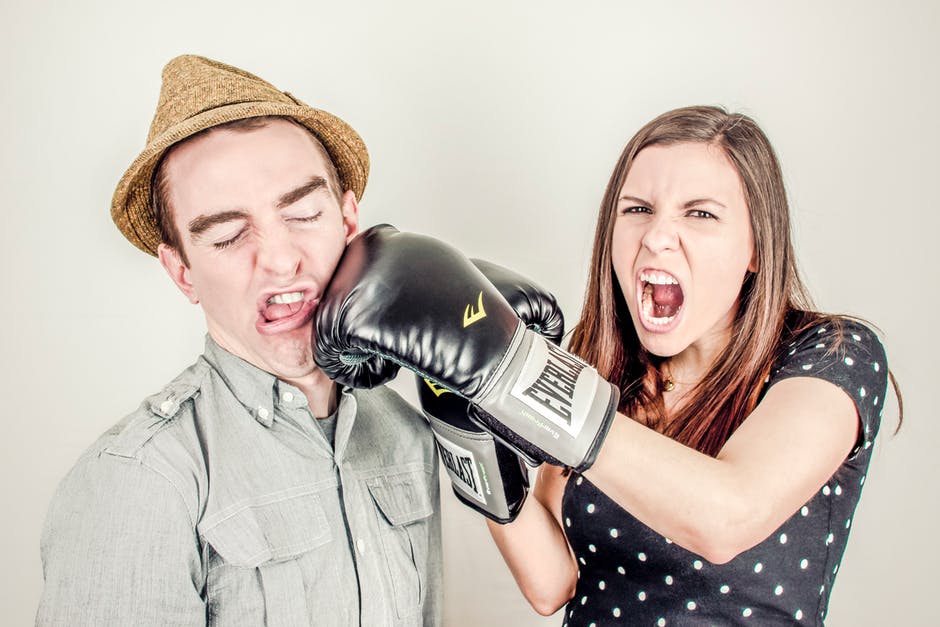 TAKE REVENGE BY RESULT
DON’T 
BE 
ANGRY
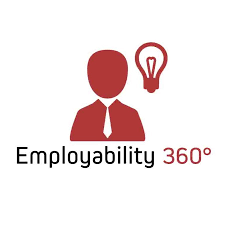 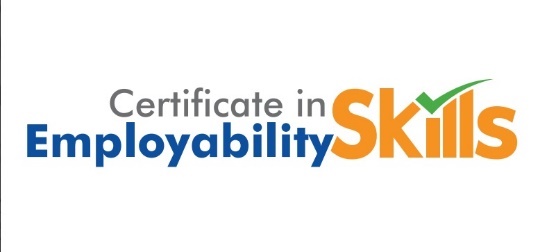 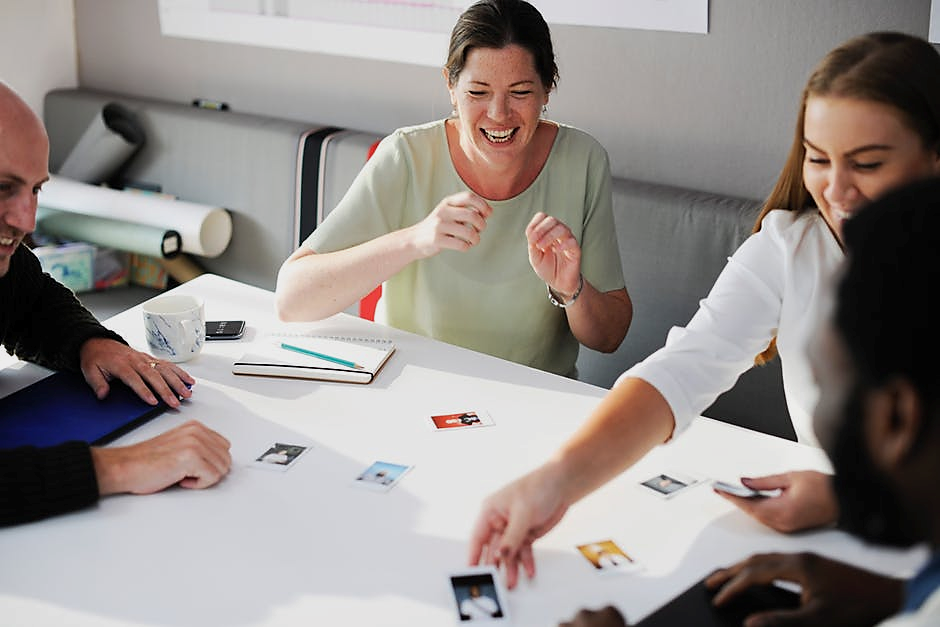 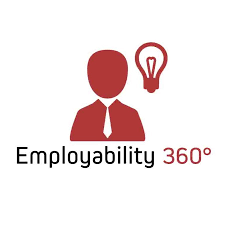 ENJOY YOUR WORK
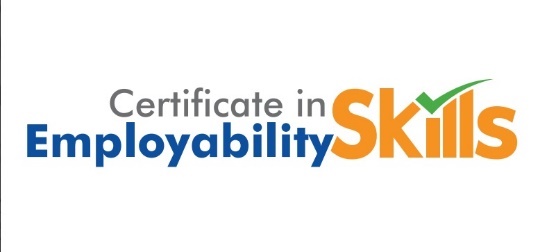 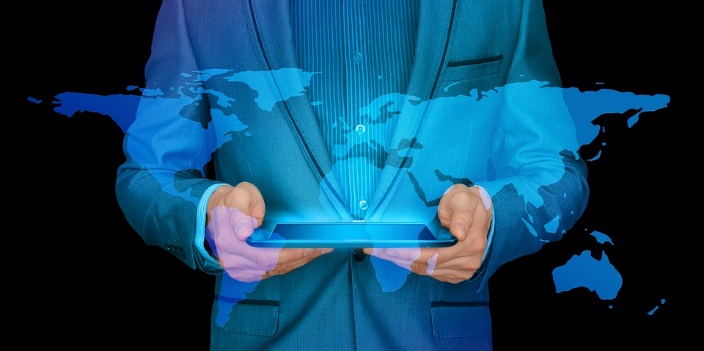 WORLD IS IN YOUR HAND
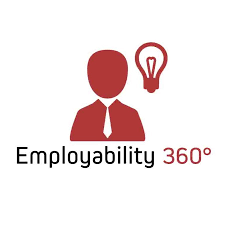 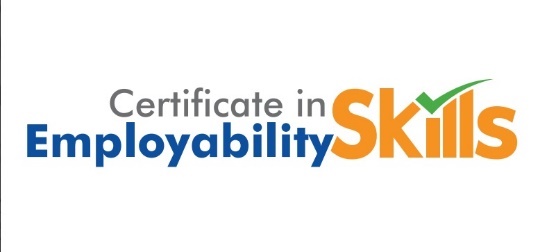 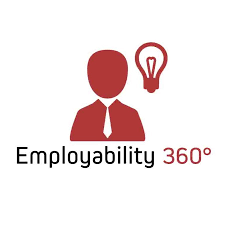 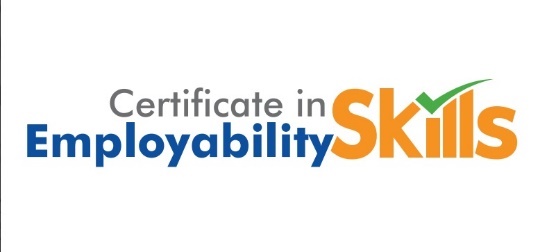 BE POSITIVE
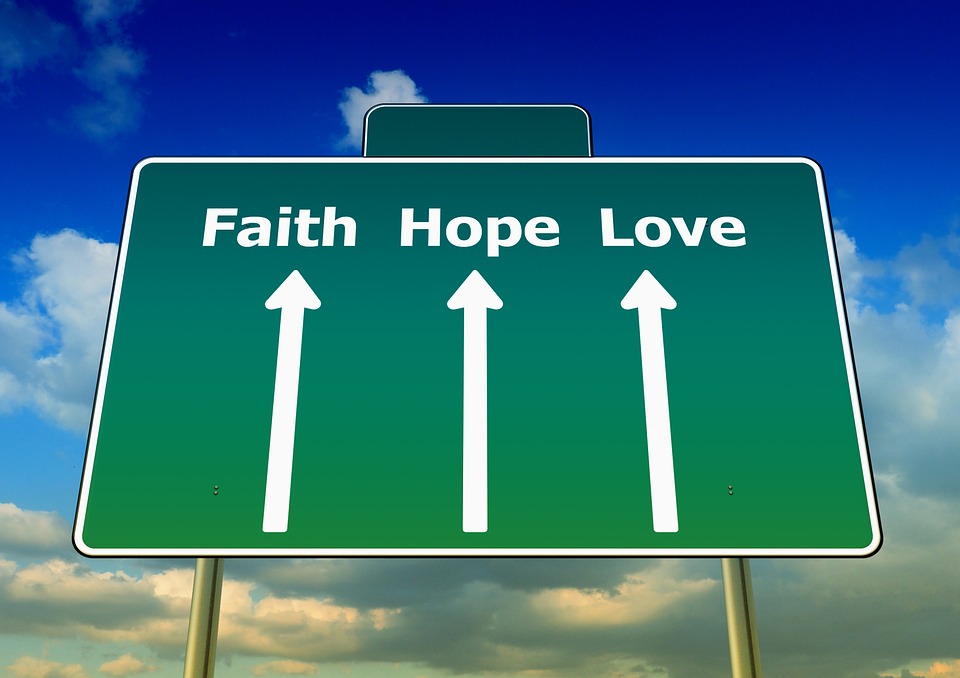 FAITH IN ALMIGHTY
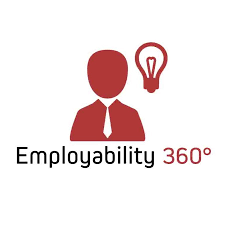 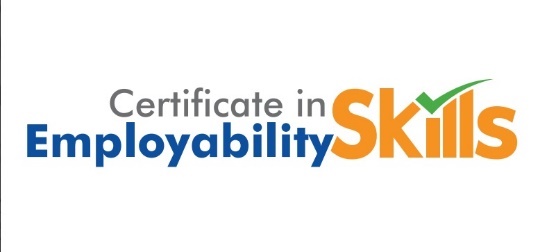 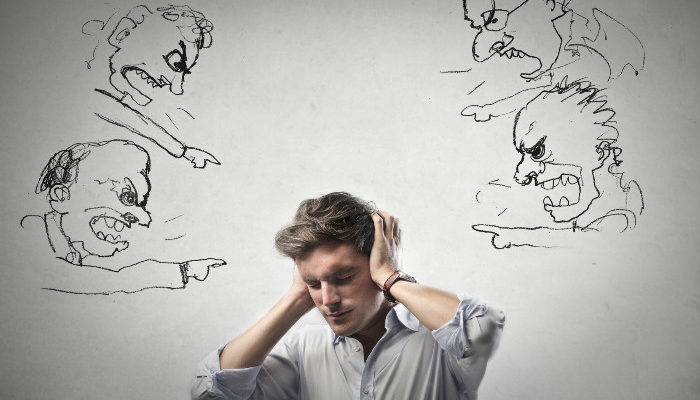 AVOID CRITICISM
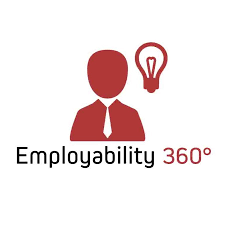 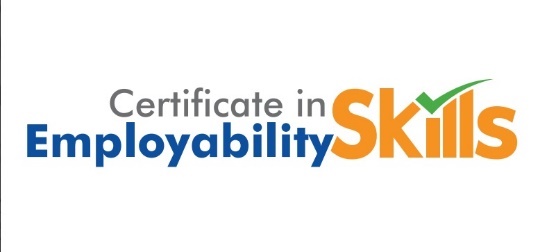 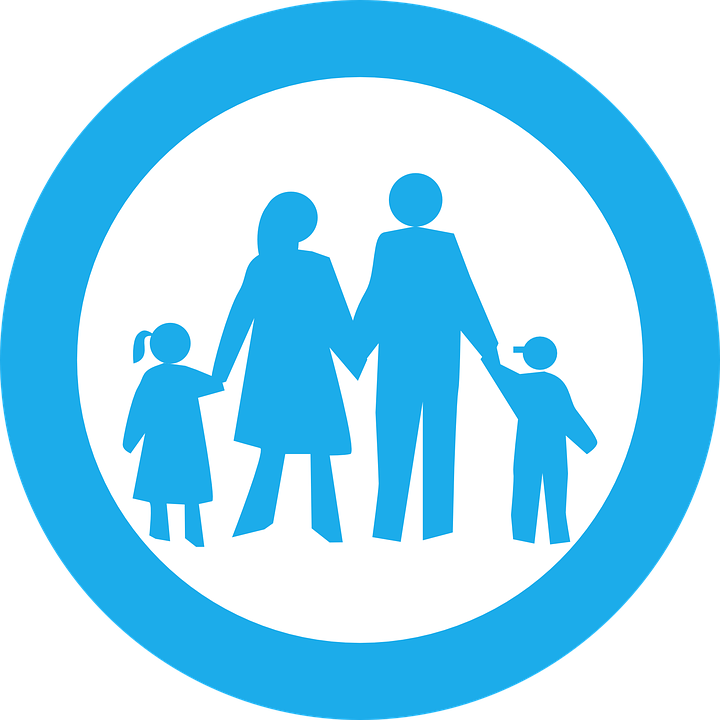 RESPECT  PARENTS & FAMILY
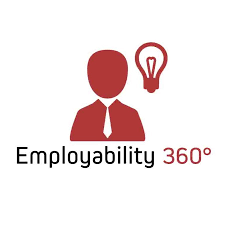 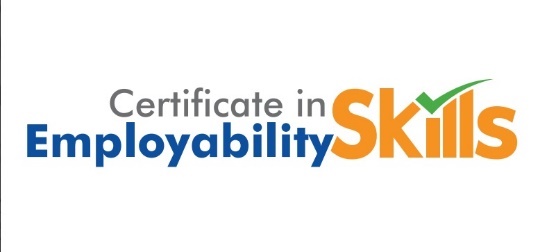 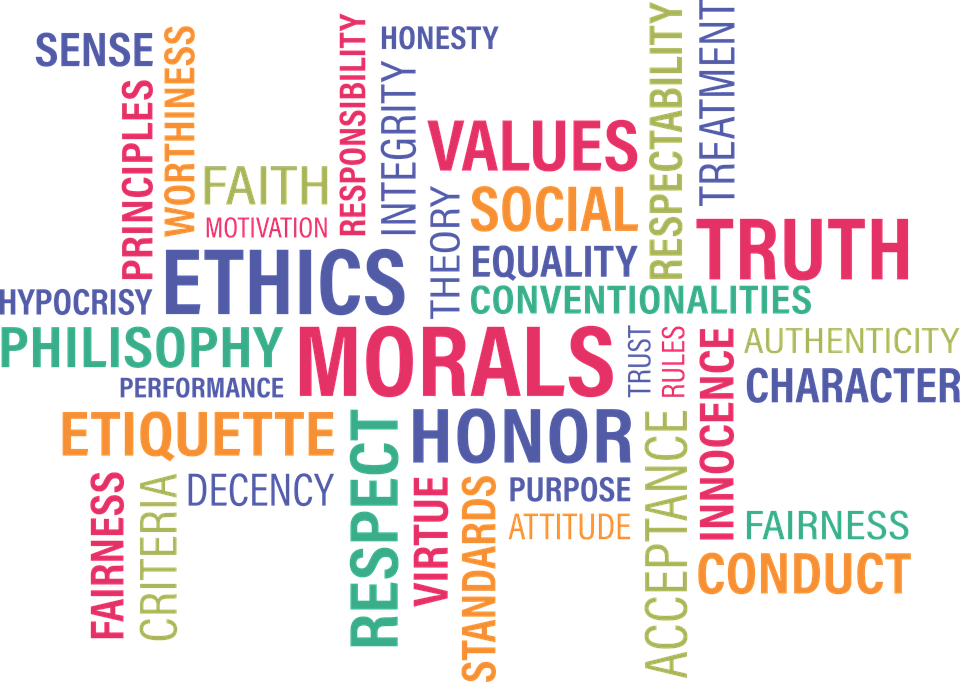 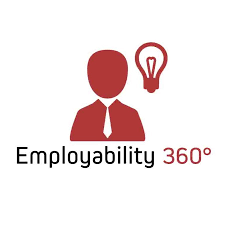 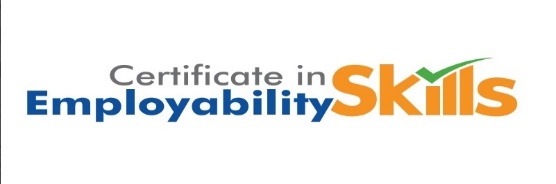 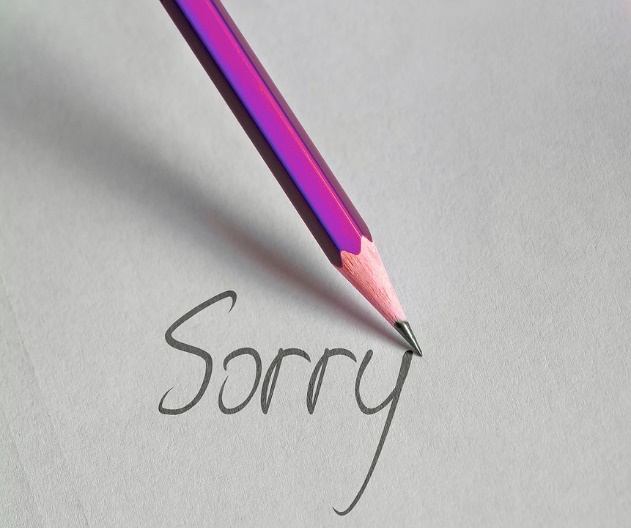 TO SAY ‘SORRY’ IS AN ART
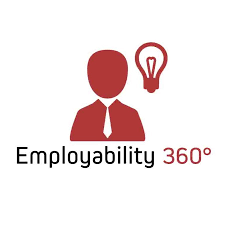 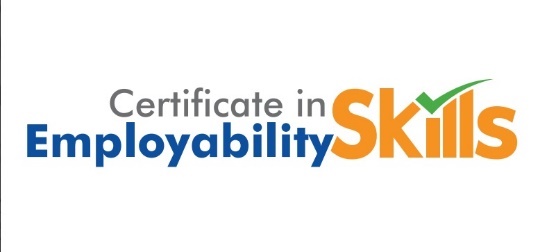 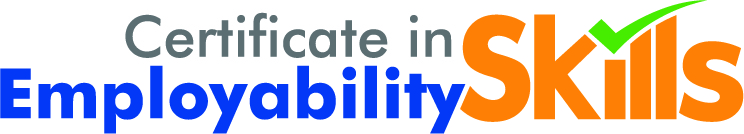 SKILLS YOU NEED FOR A JOB
www.ces.bsdi-bd.org
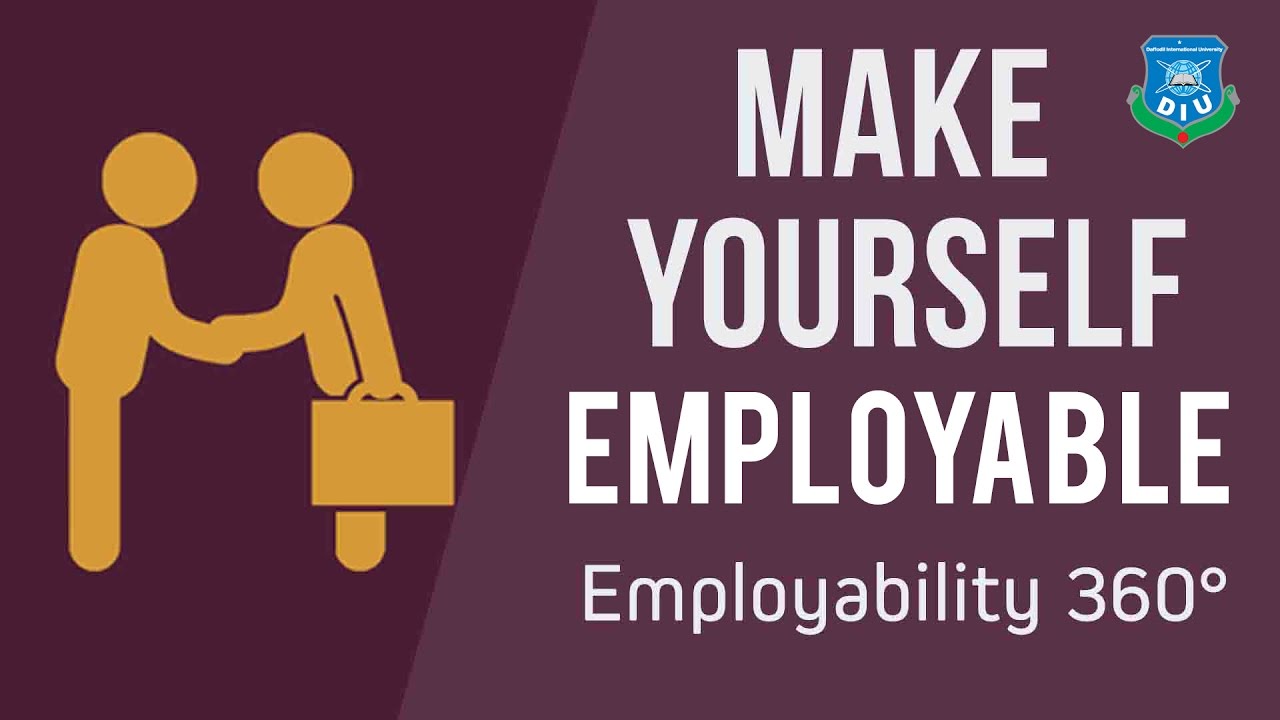 www.employability.daffodilvarsity.edu.bd
Q & A
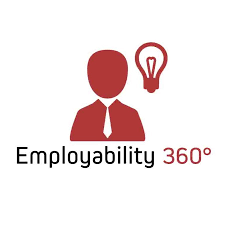 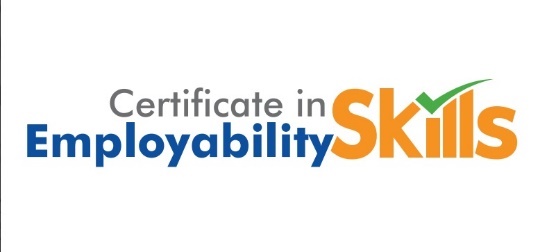 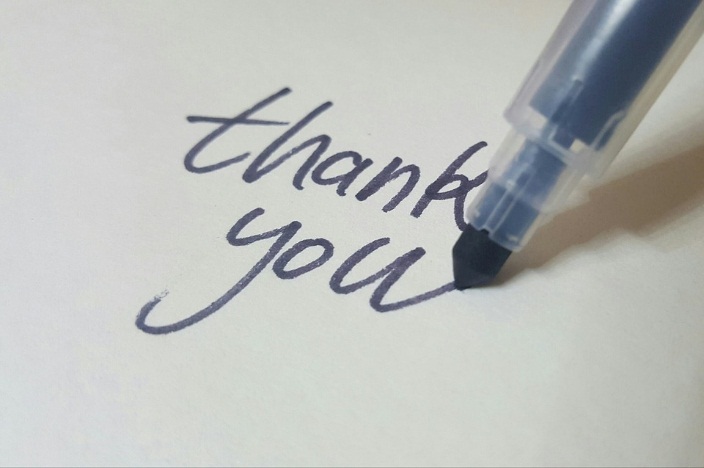 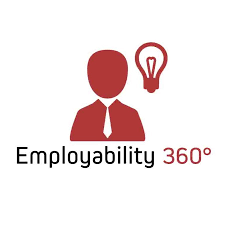 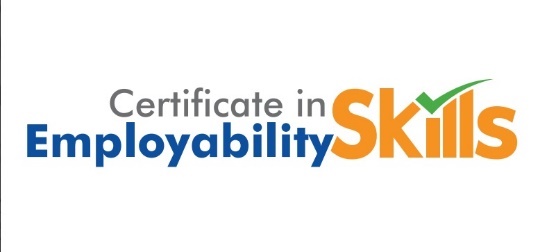